1
온라인몰 관리  > 상품 등록 관리
1.Menu navigation
  온라인몰 관리 > 상품 등록 관리 (product management) > 엑셀 업로드 (excel upload)

2.엑셀 업로드 button
  - Add the button next to 엑셀 다운 button
  - if clicks, open the modal

3.Modal
  1) title : ‘상품 엑셀 업로드‘
  2) content area
    - use red box of definition
    a) 양식 다운 button
      - if clicks, download sample excel (‘온라인몰_상품등록_양식.xlsx’)
    b) 엑셀 업로드 button
      - if clicks, open file selection and if file is selected, show selected file name next to the button with x icon
  3) buttons
    a) 저장(save)
      - if clicks, show confirm msg.(“상품 엑셀 업로드 하시겠습니까?”)
      - if YES, do the process and clos the modal and reload product Grid
    b) 취소 (cancel) : if clicks, close the modal

4.Process for excel upload
  1) logic
     INSERT st_product
  2) excel columns
    a) 상품명 : {product_name}
    b) 쇼핑몰명 : {mall_code} (get by mall_name)
      DB: st_mall
      conditions: mall_type = 'online' AND mall_name = {truncated column value}
    c) 가격 : {price}
    d) 1차 카테고리 : {first_category_code}
    e) 2차 카테고리 : {second_category_code} (get by category_name)
      DB: st_product_category
      conditions: category_name = {truncated column value}
    f) 상품소개	: {product_intro}
    g) 상세정보	: {product_desc}
    h) 최대주문가능수량 : {max_order_count} (if value is not number, skip)
    i) 재고량 : {stock_count} (if value is not number, skip)
    j) 상품노출여부(Y/N) : {show_yn} (if value is not Y or N, skip)
    k) 할인율(%) : {discount_rate}
      - if this column value exists, set value (if value is not number, skip)
      - if this value is set, set {discount_type} = 'rate' too
    l) 할인금액 : {discount_amount}
      - if {discount_rate} is not set AND this column value exists, set value (if value is not number, skip)
      - if this value is set, set {discount_type} = 'amount' too
   m) 임직원 할인율(%) : {staff_discount_rate}
   n) 임직원 할인금액 : {staff_discount_amount}
     - rule is same with 할인율(%) / 할인금액 column
엑셀 업로드
양식 다운
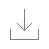 - 많은 양의 상품을 한꺼번에 수정/등록할 때, 엑셀을 업로드하여 일괄 등록할 수 있습니다.
- 엑셀 양식은 ‘양식 다운’ 버튼을 통해 다운로드할 수 있습니다.
- 수정/삭제된 데이터는 복구가 불가능합니다.
- 일괄 업로드 시, 입력 주의사항을 반드시 확인한 후 업로드해주시기를 바랍니다.
<입력 주의사항>
상품명 : 
상품코드 :
쇼핑몰 이름 :
쇼핑몰 코드 : 
가격 :
1차 카테고리
2차 카테고리 :
상품 소개 :
상세 정보 :
배송비 :
무료배송 조건 :
배송 정보 : 
최대 주문 가능 수량 :
재고량 :
상품 할인 : 
상품 대표 이미지 :
상품 노출 여부
상품 정렬 기준(메뉴) 추가 예정
쇼핑몰 이름
이름 입력
코드 입력
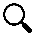 상품 이름
이름 입력
코드 입력
조회
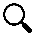 2
4
1
7
5
6
3
이어서
2
알림
스마트 오더 관리  > 상품 등록 관리
1.Menu navigation
  스마트 오더 관리 > 상품 등록 관리 (product management) > 엑셀 업로드 (excel upload)

2.엑셀 업로드 button
  - Add the button next to 엑셀 다운 button
  - if clicks, open the modal

3.Modal
  1) title : ‘상품 엑셀 업로드‘
  2) content area
    - use red box of definition
    a) 양식 다운 button
      - if clicks, download sample excel (‘온라인몰_상품등록_양식.xlsx’)
    b) 엑셀 업로드 button
      - if clicks, open file selection and if file is selected, show selected file name next to the button with x icon
  3) buttons
    a) 저장(save)
      - if clicks, show confirm msg.(“상품 엑셀 업로드 하시겠습니까?”)
      - if YES, do the process and clos the modal and reload product Grid
    b) 취소 (cancel) : if clicks, close the modal

4.Process for excel upload
  1) logic
     INSERT st_product
  2) excel columns
    a) 상품명 : {product_name}
    b) 매장명 : {mall_code} (get by mall_name)
      DB: st_mall
      conditions: mall_type = ‘store' AND mall_name = {truncated column value}
    c) 가격 : {price}
    d) 상품소개	: {product_intro}
    e) 상세정보	: {product_desc}
    f) 최대주문가능수량 : {max_order_count} (if value is not number, skip)
    g) 상품노출여부(Y/N) : {show_yn} (if value is not Y or N, skip)
    h) 품절표시여부(Y/N) : {sold_out_yn} (if value is not Y or N, skip)
    i) 1+1행사여부(Y/N) : {event_yn} (if value is not Y or N, skip)
    j) 할인율(%) : {discount_rate}
      - if this column value exists, set value (if value is not number, skip)
      - if this value is set, set {discount_type} = 'rate' too
    k) 할인금액 : {discount_amount}
      - if {discount_rate} is not set AND this column value exists, set value (if value is not number, skip)
      - if this value is set, set {discount_type} = 'amount' too
   l) 임직원 할인율(%) : {staff_discount_rate}
   m) 임직원 할인금액 : {staff_discount_amount}
     - rule is same with 할인율(%) / 할인금액 column
삭제하시겠습니까?
엑셀 업로드
양식 다운
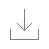 - 많은 양의 상품을 한꺼번에 수정/등록할 때, 엑셀을 업로드하여 일괄 등록할 수 있습니다.
- 엑셀 양식은 ‘양식 다운’ 버튼을 통해 다운로드할 수 있습니다.
- 수정/삭제된 데이터는 복구가 불가능합니다.
- 일괄 업로드 시, 입력 주의사항을 반드시 확인한 후 업로드해주시기를 바랍니다.
<입력 주의사항>…
아니오
예
매장 이름
이름 입력
코드 입력
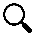 상품 이름
이름 입력
코드 입력
조회
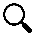 추가
삭제
엑셀 다운
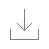 매장  2 Results
상품 목록  26 Results
19-1
9
12
10
14
20
15
17
16
2
4
18
19
1
7
8
11
13
5
6
3
- 이벤트가 발생되면 해당 이벤트에 대한 메시지를 발생
- 삭제 버튼 클릭 시
   > 선택된 데이터가 없을 경우 “선택한 데이터가 없습니다.” 메시지 생성
   > “삭제 하시겠습니까?”, 확인 버튼 클릭 시 삭제
   > 삭제 완료 후 “삭제 완료하였습니다.” 메시지 생성
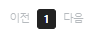 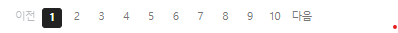 철도역 관리  > 철도역 관리
1.Menu navigation
  철도역 관리 > 철도역 관리 (station management) > 엑셀 업로드 (excel upload)

2.엑셀 업로드 button
  - Move 엑셀 다운 button next to 삭제 button
  - Add the button next to 엑셀 다운 button
  - if clicks, open the modal

3.Modal
  1) title : ‘철도역 엑셀 업로드‘
  2) content area
    - use red box of definition
    a) 양식 다운 button
      - if clicks, download sample excel (‘철도역등록_양식.xlsx’)
    b) 엑셀 업로드 button
      - if clicks, open file selection and if file is selected, show selected file name next to the button with x icon
  3) buttons
    a) 저장(save)
      - if clicks, show confirm msg.(“철도역 엑셀 업로드 하시겠습니까?”)
      - if YES, do the process and clos the modal and reload product Grid
    b) 취소 (cancel) : if clicks, close the modal

4.Process for excel upload
  1) logic
     INSERT st_station
  2) excel columns
    a)
엑셀 업로드
양식 다운
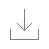 - 많은 양의 철도역을 한꺼번에 수정/등록할 때, 엑셀을 업로드하여 일괄 등록할 수 있습니다.
- 엑셀 양식은 ‘양식 다운’ 버튼을 통해 다운로드할 수 있습니다.
- 수정/삭제된 데이터는 복구가 불가능합니다.
- 일괄 업로드 시, 입력 주의사항을 반드시 확인한 후 업로드해주시기를 바랍니다.
<입력 주의사항> ..
주소
역사명
입력
이름 입력
코드 입력
노선
선택          ▼
조회
환승역 구분
환승역
일반역
역 구분
기차역
지하철역
엑셀 다운
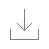 추가
삭제
철도역 정보   1,100 Results
15
16
12
11
18
2
4
17
14
13
3
5
8
7
6
9
10
1
같은 역 노선마다 역사 주소 다른 경우 있음 -> 단순히 지하철/기차로만 나눌지

노선을 분리합니다.
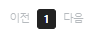 서울역 1호선 : 서울특별시 중구 세종대로 지하2(남대문로 5가)
서울역 4호선 : 서울특별시 용산구 한강대로 지하392(동자동)
서울역 경의중앙선 : 서울시 용산구 한강대로 405
서울역 경부선 : 서울시 용산구 한강대로 405

수원역 1호선 : 경기 수원시 팔달구 덕영대로 924
수원역 수인분당선 : 경기 수원시 팔달구 덕영대로 944
수원역 경부선 : 경기 수원시 팔달구 덕영대로 924
3